Microsoft Office Project 2010Curso Básico
Unidad 1 – Preguntas Frecuentes
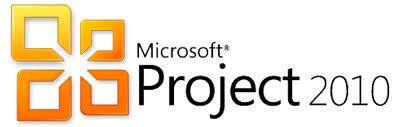 CONVENCIONES
En este material se dan instrucciones acerca del uso de los diferentes comandos de MS Project 2010.
Para guiarle en su localización, se utiliza la siguiente nomenclatura:
<Nombre_ficha> | { <Nombre_opción> | <Nombre_grupo> } 
  [ | <Nombre_comando> ] [ | <Nombre_cejilla> ]
Donde:
<Nombre_ficha>:    Es una de las fichas de la cinta de opciones  de 			   Project
<Nombre_opción>:  Es una opción del Menú Archivo
<Nombre_grupo>:   Es el nombre de uno de los grupos lógicos de 			   comandos
<Nombre_comando>:  Secuencia de uno o más comandos de la cinta de 		   opciones
        <Nombre_cejilla>:   Es el nombre de una de las cejillas de la ventana

De los elementos indicados entre ‘{‘ .. ‘}’ se utiliza uno
Los elementos indicados entre ‘[‘ .. ‘]’ son opcionales
CONVENCIONES
Ejemplos:    
        “Proyecto |  Propiedades | Información de Proyecto”
	indica que debe seleccionar la ficha “Proyecto” y en el grupo 	“Propiedades” seleccionar el botón “Información de 	Proyecto”. 
 	“Vista |  Zoom | Escala Temporal | Escala Temporal… | 	Período no laborable”
	indica que debe seleccionar la ficha “Vista” y en el grupo 	“Zoom” el botón “Escala Temporal”, luego la opción “Escala 	Temporal…” y en la ventana desplegada la cejilla “Período 	no laborable”.
RECOMENDACION
Se recomienda que conforme se estudie el contenido de este material se realicen en forma paralela los pasos indicados en la aplicación MS Project 2010, para una mayor comprensión.
Unidad #1Preguntas Frecuentes
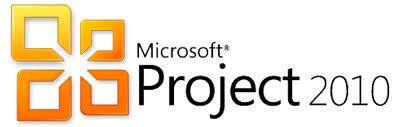 Microsoft Project 2010
Pregunta  #1
Cómo muestro la Tarea Resumen del Proyecto?
Microsoft Project 2010
Cómo …
Habilitar la Tarea Resumen del Proyecto
Para visualizar el resumen de la duración y fecha de inicio y fin del proyecto, despliegue la tarea resumen.
Seleccione Formato | Mostrar u ocultar  y marque la casilla  de verificación “Tarea de resumen del proyecto”.
Microsoft Project 2010
Habilitar la Tarea Resumen del Proyecto
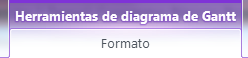 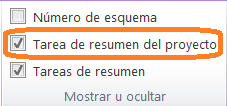 Microsoft Project 2010
Habilitar la Tarea Resumen del Proyecto
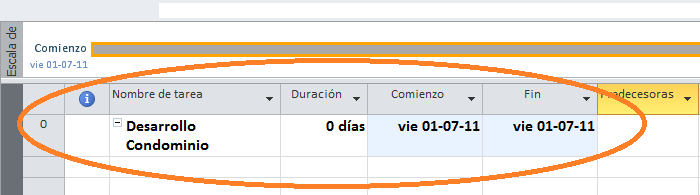 Compruebe
El número de identificación de la tarea en la columna de la izquierda es 0 (cero).
Microsoft Project 2010
Pregunta  #2
Mis tareas no muestran duración ni fechas de comienzo y fin
Las fechas de comienzo y fin de mis tareas no concuerdan con las fechas de las fases o de la Tarea Resumen del Proyecto
Microsoft Project 2010
Cómo …
Duración de Tareas
Project por defecto tiene configurada la programación manual de las tareas.   Por esta razón, como se puede observar en el ejemplo anterior, no se asigna ninguna duración a las tareas que se digitan.
Para realizar una programación automática, seleccione las tareas deseadas y seleccione Tarea | Tareas | Autoprogramar.
Microsoft Project 2010
Duración de Tareas
Project al autoprogramar coloca por defecto una duración correspondiente a un día al crear una tarea.  
Nótese que esta duración incluye un signo de pregunta al final.
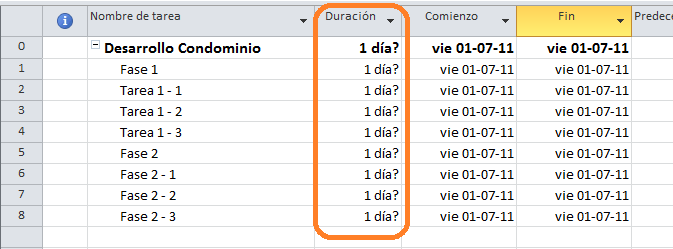 Microsoft Project 2010
Cómo …
Duración de Tareas
Para realizar por defecto una programación automática para todas las tareas nuevas, seleccione Archivo | Opciones | Programación | Opciones de programación de este proyecto… y seleccione “Programada automáticamente” en la opción “Nuevas tareas creadas”.
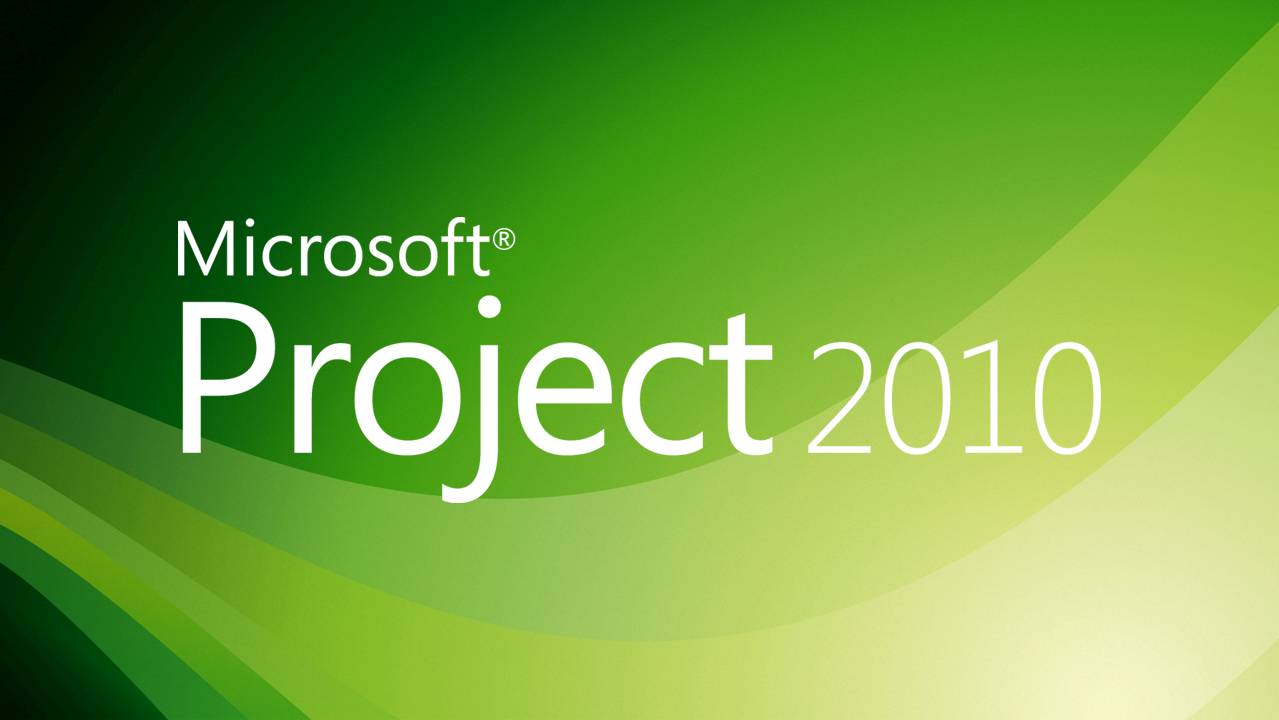